Lipids:

Molecules that are hydrophobic or amphiphilic 

fatty acids, 
Trigycerides (fatty acids + glycerol), 
phospholipids, 
sphingolipids, 
saccharolipids, 
polyketides, 
sterols,
prenols,
peptides (sometimes).
Amphipaths (aka Amphiphiles)

An amphiphath is schizophrenic molecule with both hydrophilic (water soluble) and hydrophobic (lipophilic) character. 

amphiphaths have distinct molecular regions.
One or more hydrophobic tail(s) - sometimes hydrocarbon (non-polar, cannot form hydrogen bonds, water insoluble).
A hydrophilic head group  - polar (alcohol) and/or charged (ammonium, carboxylate, phosphate, sulfate, and sulfonates).

Surfactants are amphiphaths. 
Surfactants form aggregates in water with a hydrophobic core (tails) and a hydrophilic surface (head groups), which is in contact with surrounding water.

Examples of surfactants
soap 	[Na+ or K+ salt of a fatty acid (carboxylic acid 		with aliphatic tail)]
detergent 	(Na+ or K+ salt of a sulfonate with aliphatic tail)
phospholipid
lipoprotein
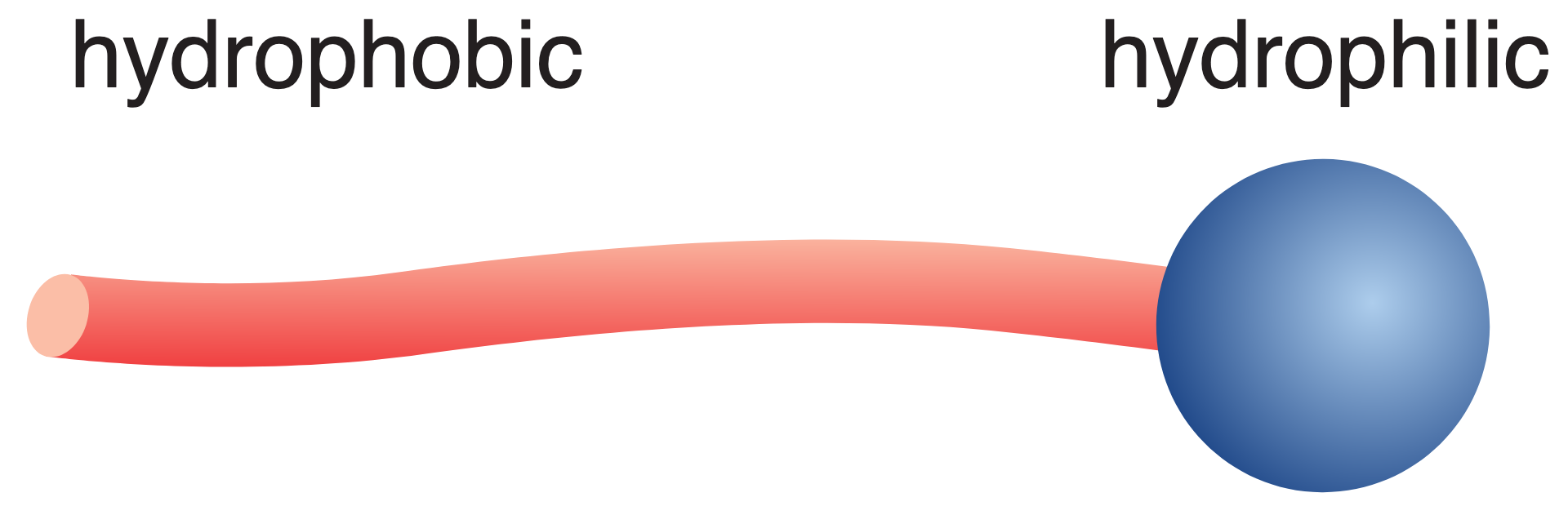 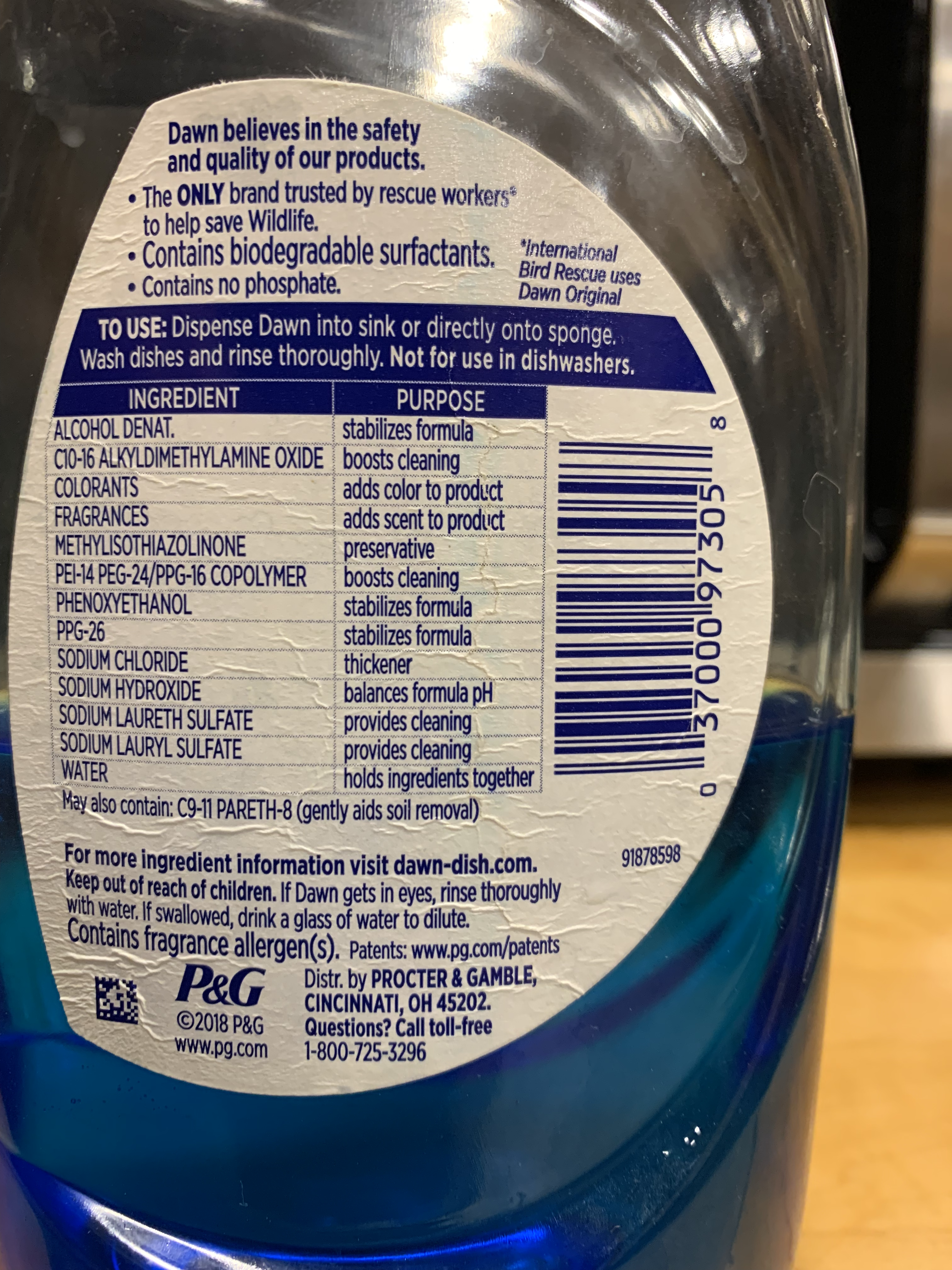 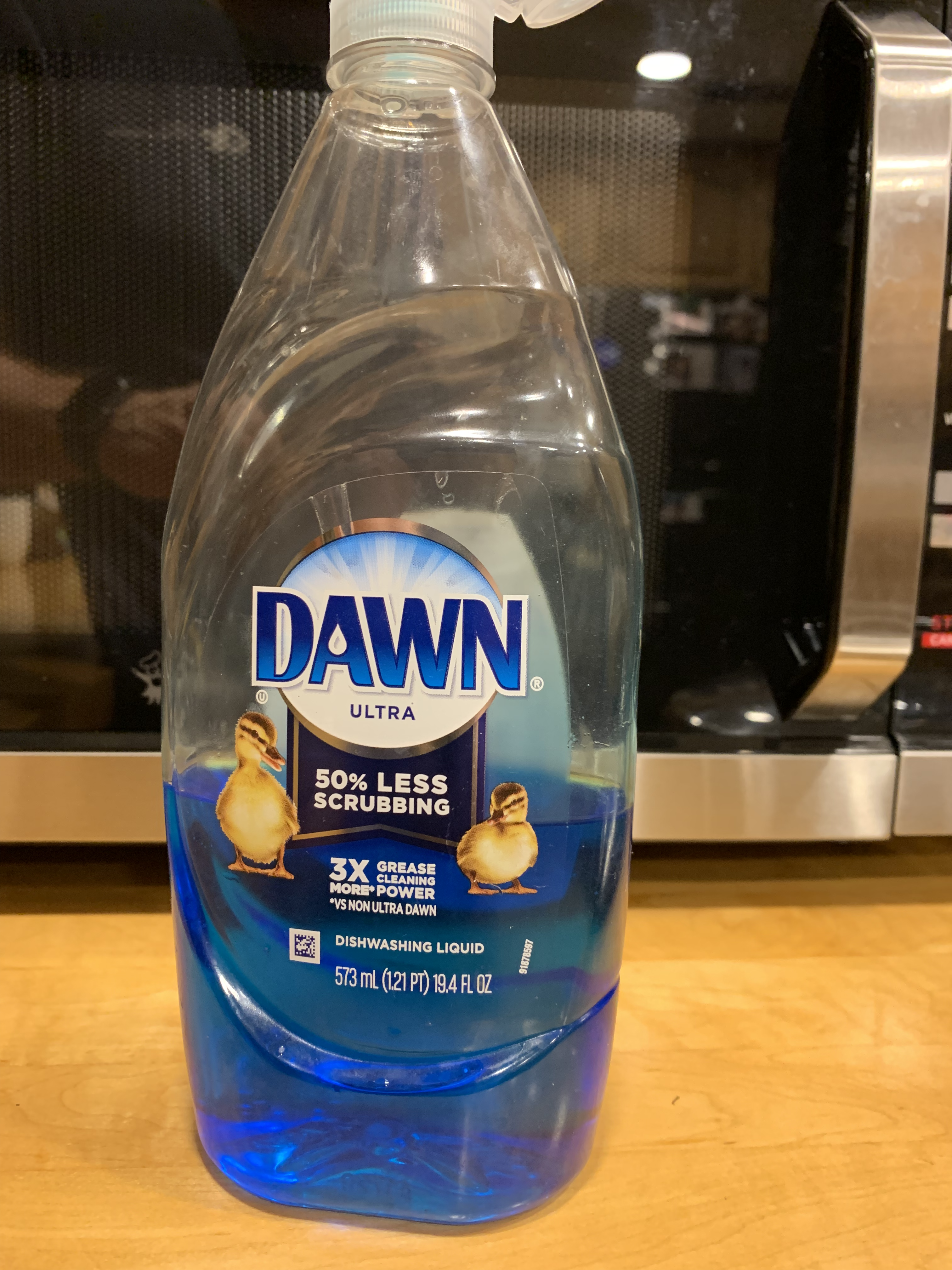 Sodium laureth sulfate =
sodium lauryl ether sulfate (SLES)
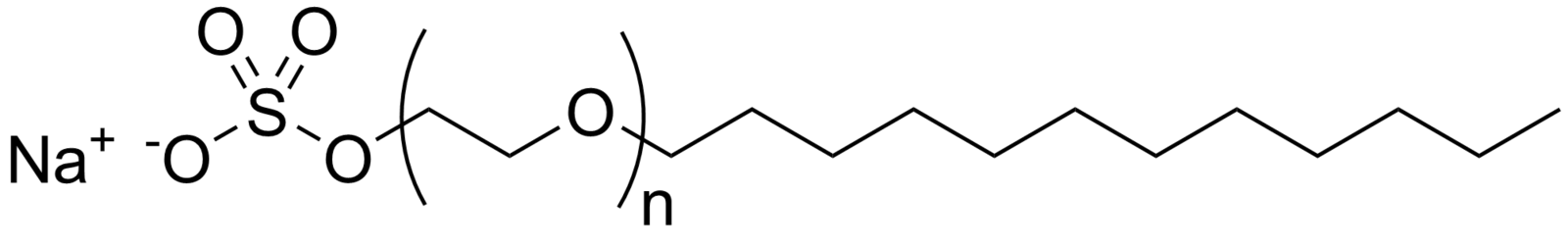 Sodium dodecyl sulfate (SDS or NaDS) = 
sodium laurilsulfate = 
 sodium lauryl sulfate (SLS)
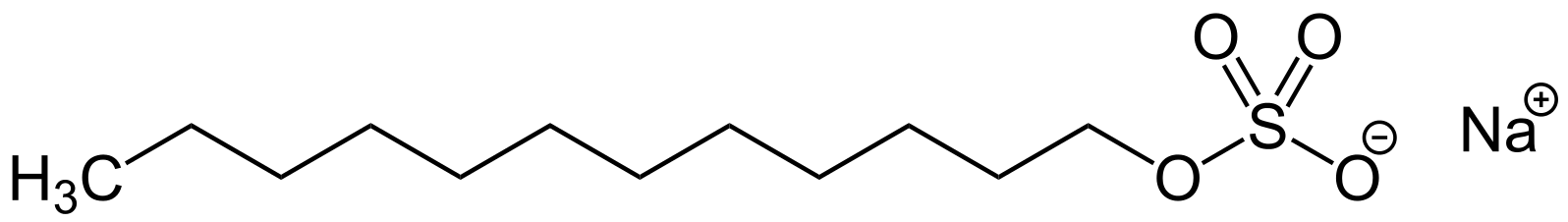 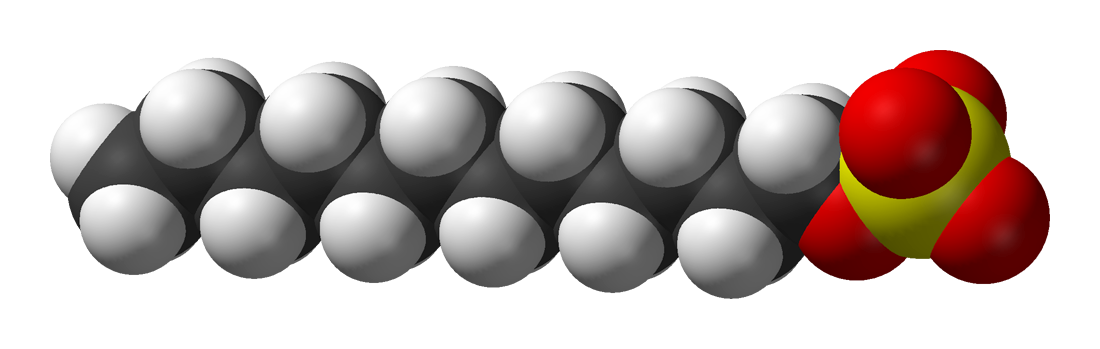 The shape of an amphiphile determines the type of assembly
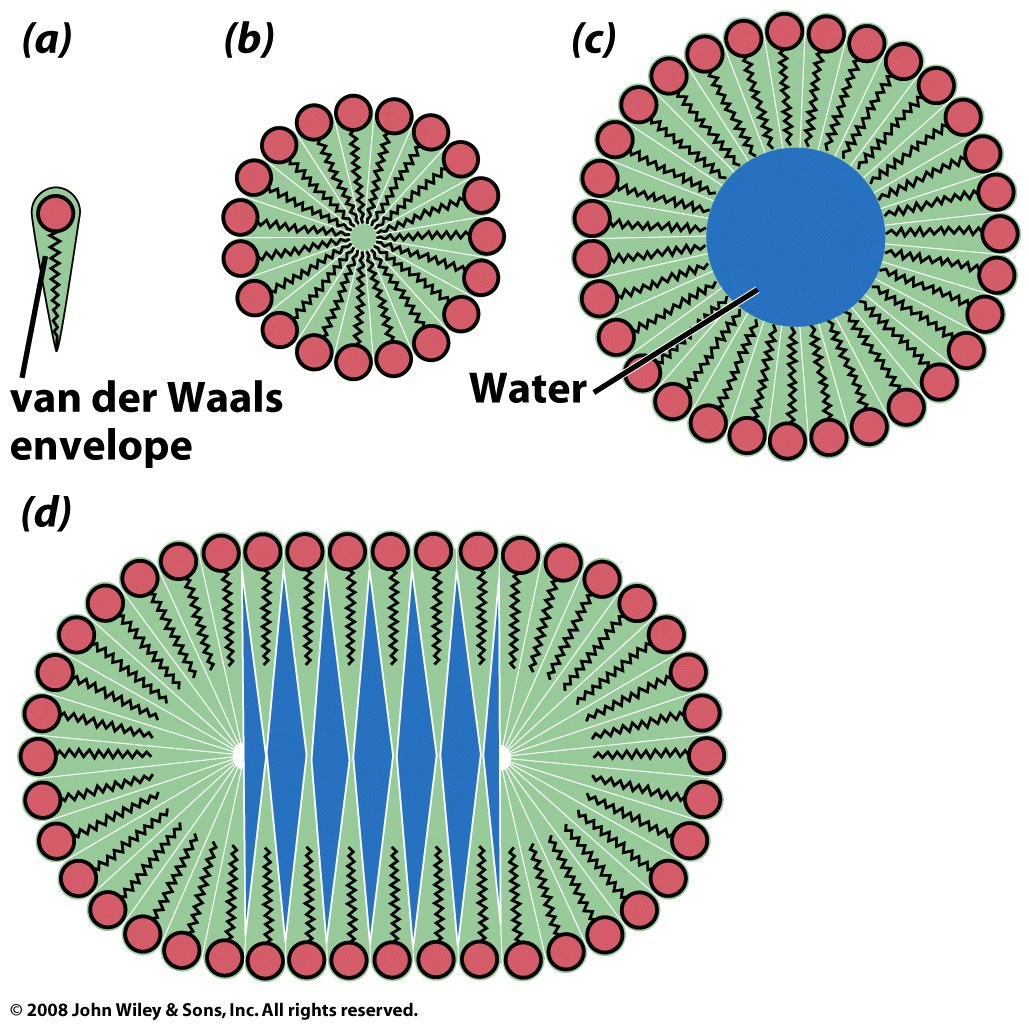 single-tailed amphipaths
Hydrotrope v Surfactant

Hydrotropes: 
Amphiphaths with high HLB (hydrophilic/lipophilic balance). 
Hydrotropes typically have small tails.  Hydrotropes don’t form assemblies (except a high concetration) but do increase solubilities of hydrophobic molecules in water.




Surfactants: 
	Amphiphaths with low HLB (hydrophilic/lipophilic balance). 
	Surfactants typically have long alkyl tails (C8–C20).
	Surfactants form assemblies
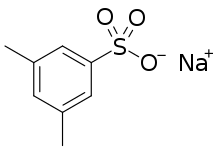 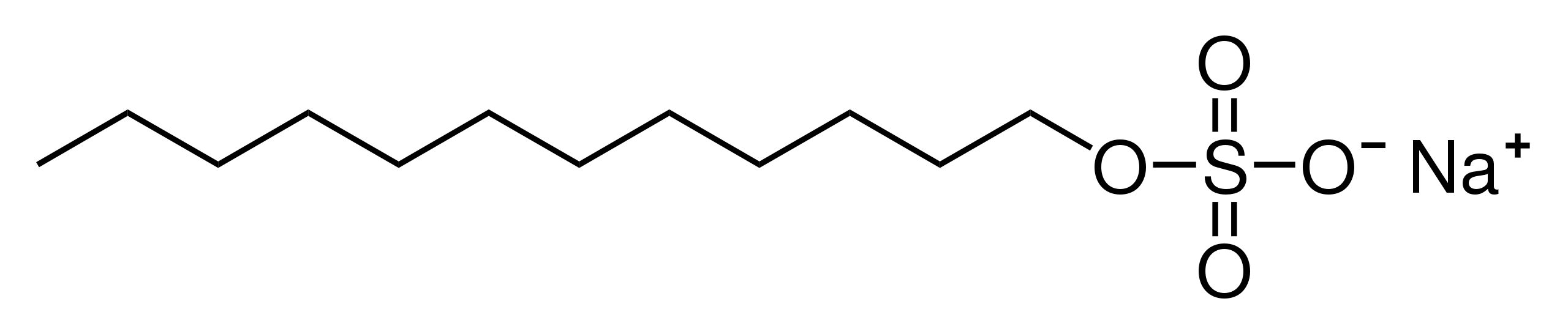 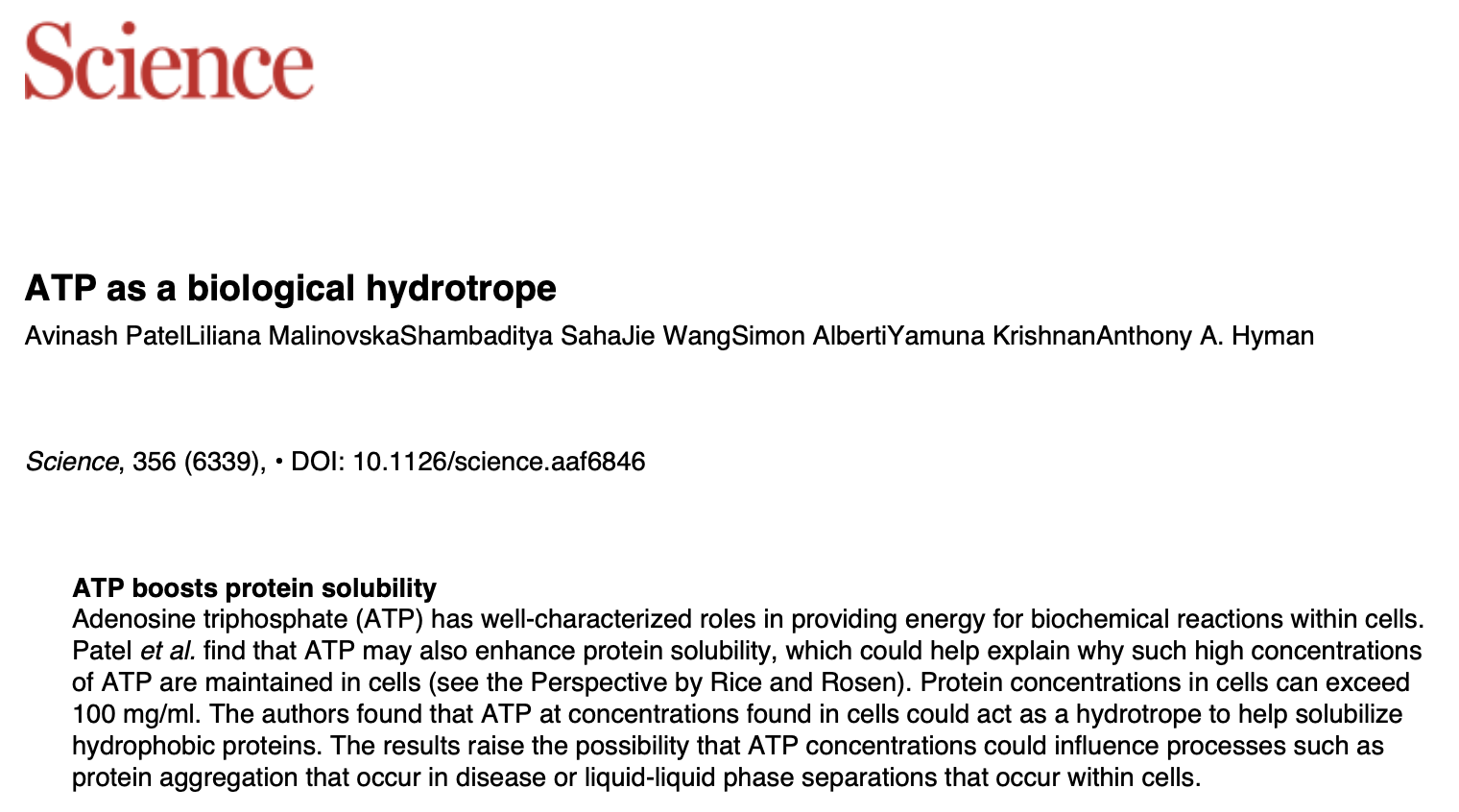 Amphiphaths
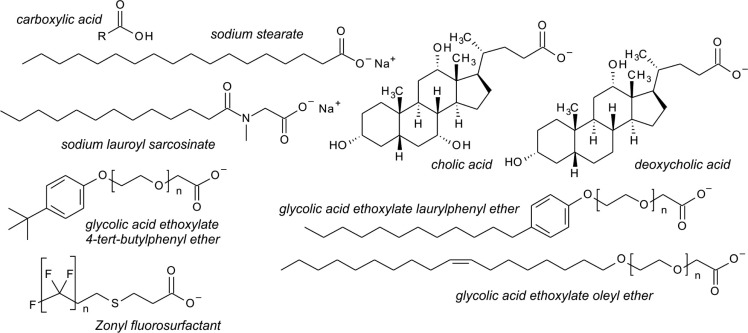 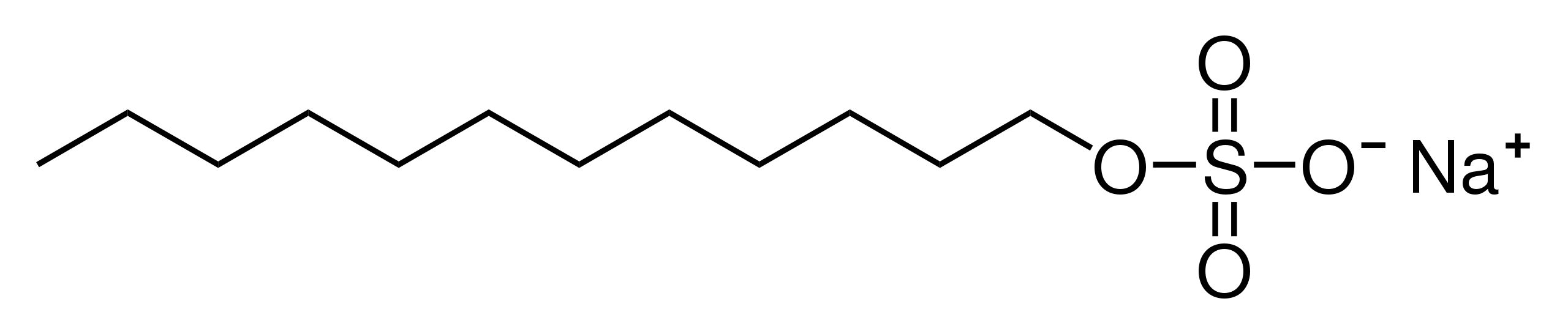 two-tailed amphipaths
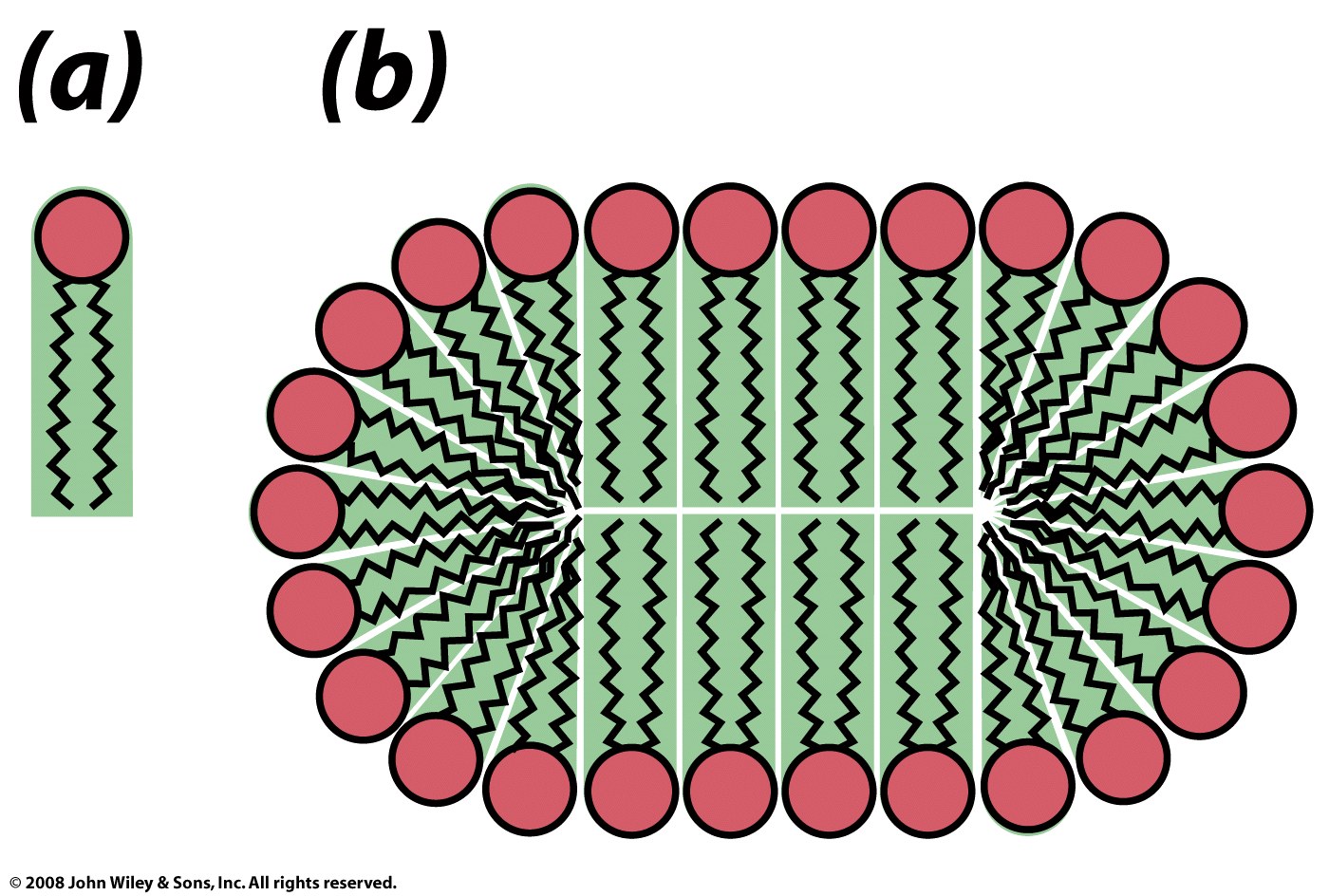 Figure 9-14
Lipid Bilayers
A lipid bilayer is a thin membrane formed by two layers of phospholipid/sphingolipid/etc. The membrane is a flat sheet with polar surfaces that sandwich a hydrophobic core. A membrane can form a continuous barrier that is impermeable to most hydrophilic molecules and ions. 

The cell membranes of almost all living organisms and many viruses are made of a lipid bilayers, as are the membranes surrounding the cell nucleus and other organelles.

The cell membrane (plasma membrane) separates the interior of a cell from the outside.
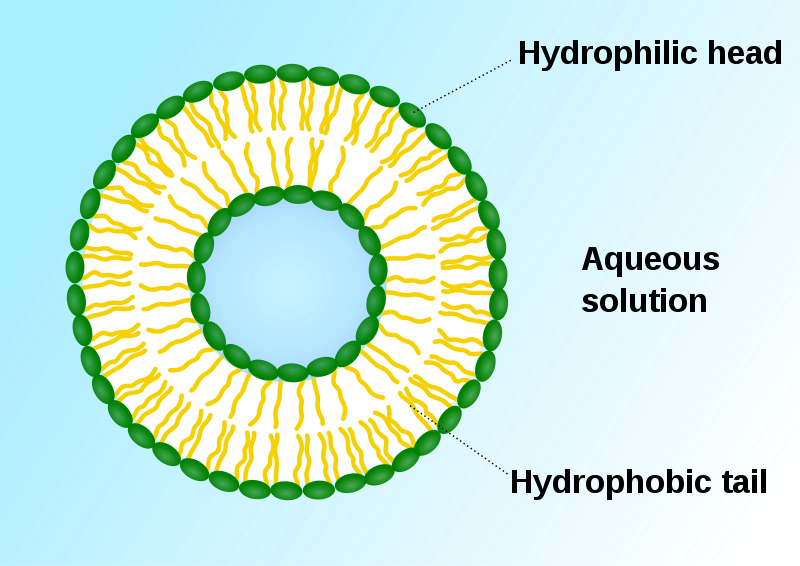 Lipid Bilayers; liposome
A liposome, with an inside and an outside: formed by phospholipids in an aqueous solution. Green: polar head groups.
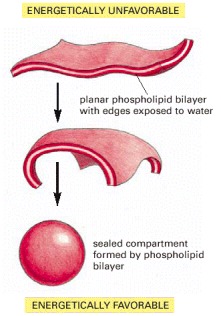 Amphipathic bilayers self-assemble in water.

Hydrophobic interactions are the primary driving force for assembly.

Exposed edges are unstable.
liposome
Molecular Biology of the Cell. 4th edition.
Alberts B, Johnson A, Lewis J, et al.
New York: Garland Science; 2002.
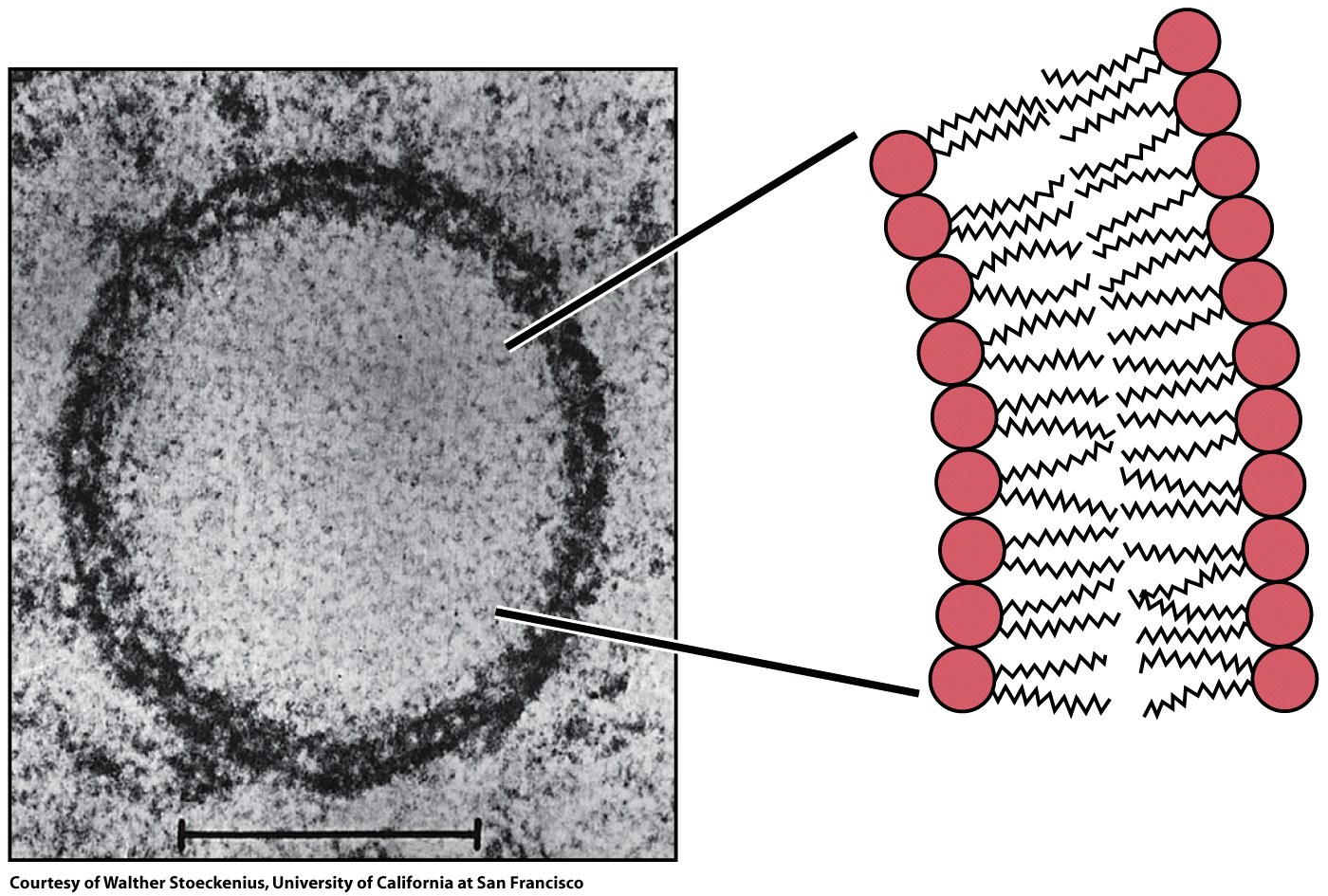 Figure 9-15
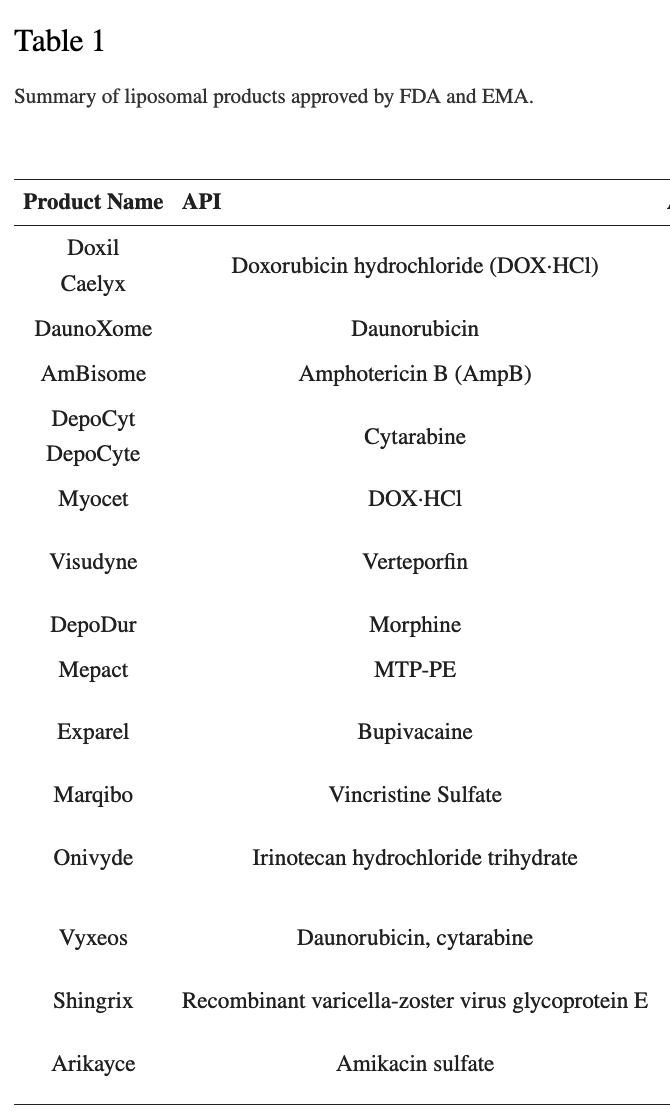 Liposomal Drug Delivery
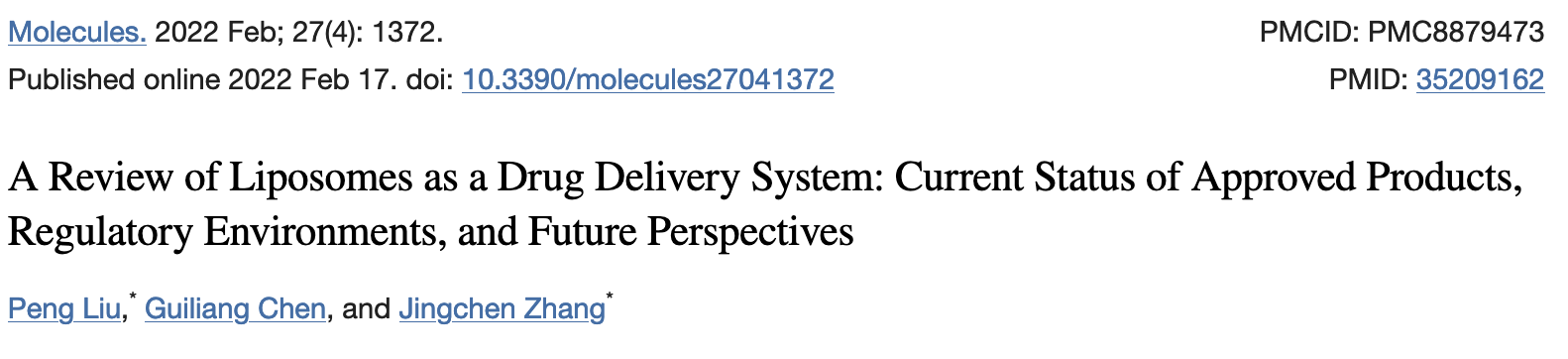 Glycerophospholipids

Phospholipids are the major components of cell membranes 
	(in bacteria and eukarya, but not in archaea).

Made of
	fatty acids
glycerol 3-phosphate 
	head groups
Fatty Acids
Carboxylic acids with hydrocarbon chains
	4 to 36 carbons long (C4 to C36)
	saturated fatty acids contain no C=C bonds
	PUFAs (poly unsaturated fatty acids) contain C=C bonds
		C=C bonds are always cis
	
	Have a wide spectrum of biological functions 
		energy storage
		structure (cell membranes in phospholipids)
		precursors of hormones and bile salts, 
		facilitate absorption of fat-soluble vitamins (vitamin A)
anions at physiological pH
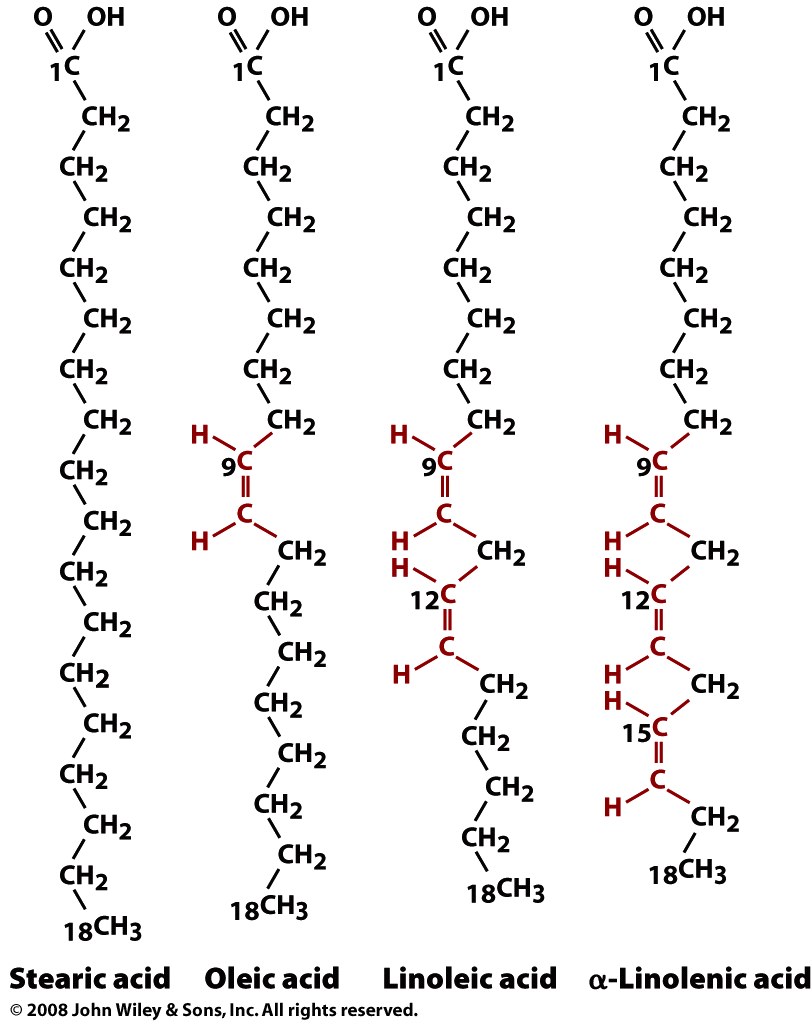 Carboxylic acids of long chain hydrocarbons,
Amphipaths
Double bonds are always cis in biological fatty acids.
unsaturated
saturated
unsaturated
unsaturated
Unsaturated Fatty Acids (with double bonds) 

These double bonds are cis isomers, not trans, in biological systems. 

Cis: adjacent hydrogen atoms are on the same side of the double bond. 

Cis double bonds cause the hydrocarbon tail to bend, restricts conformational freedom*, and alters packing between chains. 

More double bonds (more unsaturation) means more bending, and worse packing and greater mobility in the assembly.
Nomenclature 1; 
	the chain length 
	number of double bonds, separated by a colon.
	Position od double bonds indicated by superscripted delta

	eicosapentaenoic acid is 20:5(Δ5,8,11,14,17)
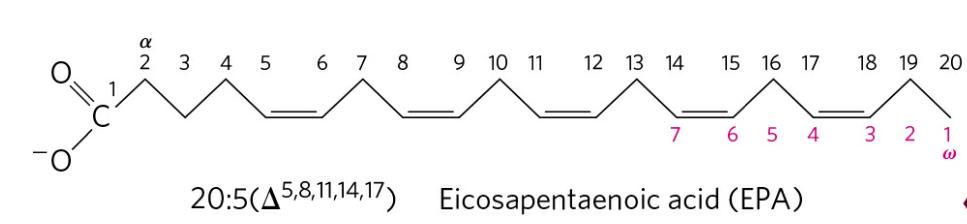 Nomenclature 2;
 The carbon that is most distant from the carboxyl group—is called ω (omega) and is given the number 1 (C-1). The positions of the double bonds are indicated relative to the ω carbon.. PUFAs with a double bond between C-3 and C-4 are called omega-3 (ω-3) fatty acids, and those with a double bond between C-6 and C-7 are omega-6 (ω-6) fatty acids.

Eicosapentaenoic acid is referred to as an omega-3 fatty acid, emphasizing the biologically important double bond in the omega-3 position.
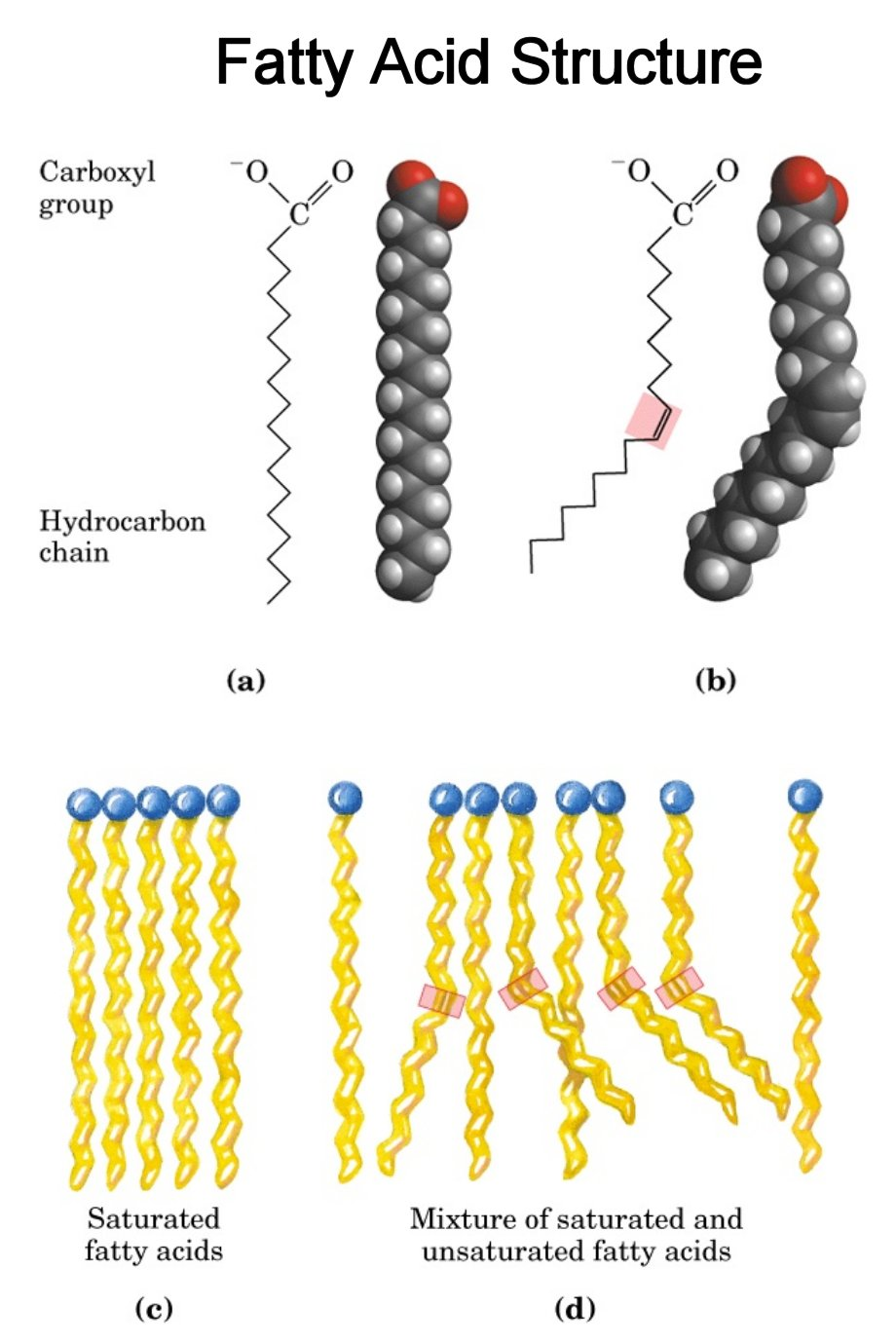 saturated
unsaturated
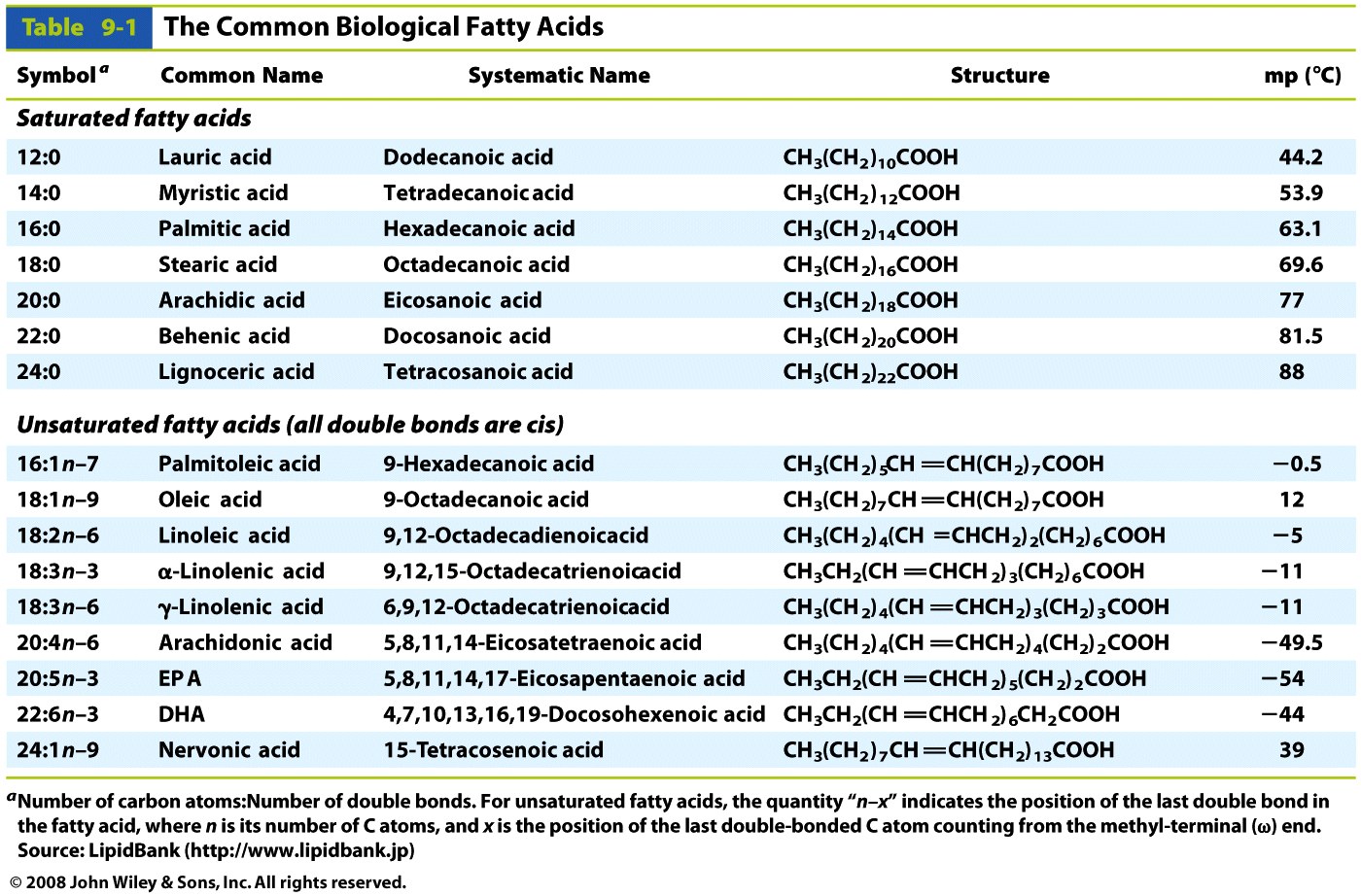 Table 9-1
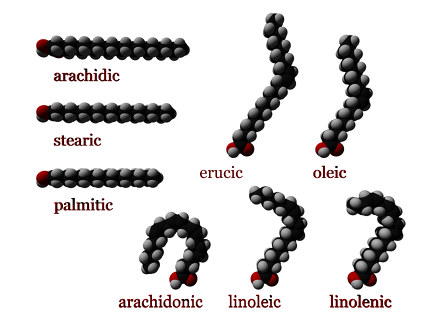 Trans fatty acids are made by industrial hydrogenation of vegetable oils. Trans fats are more robust and give superior performance in deep fryers
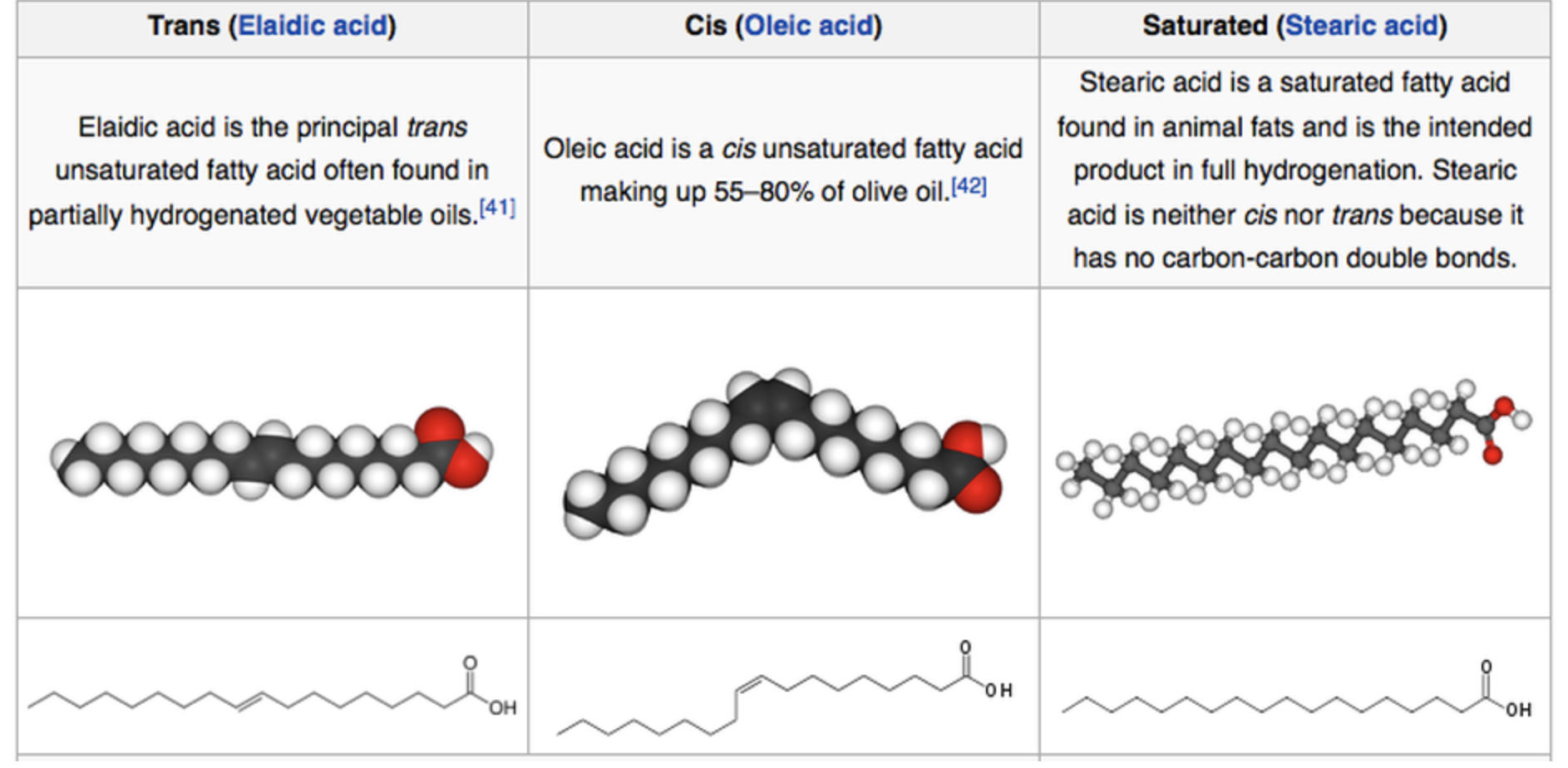 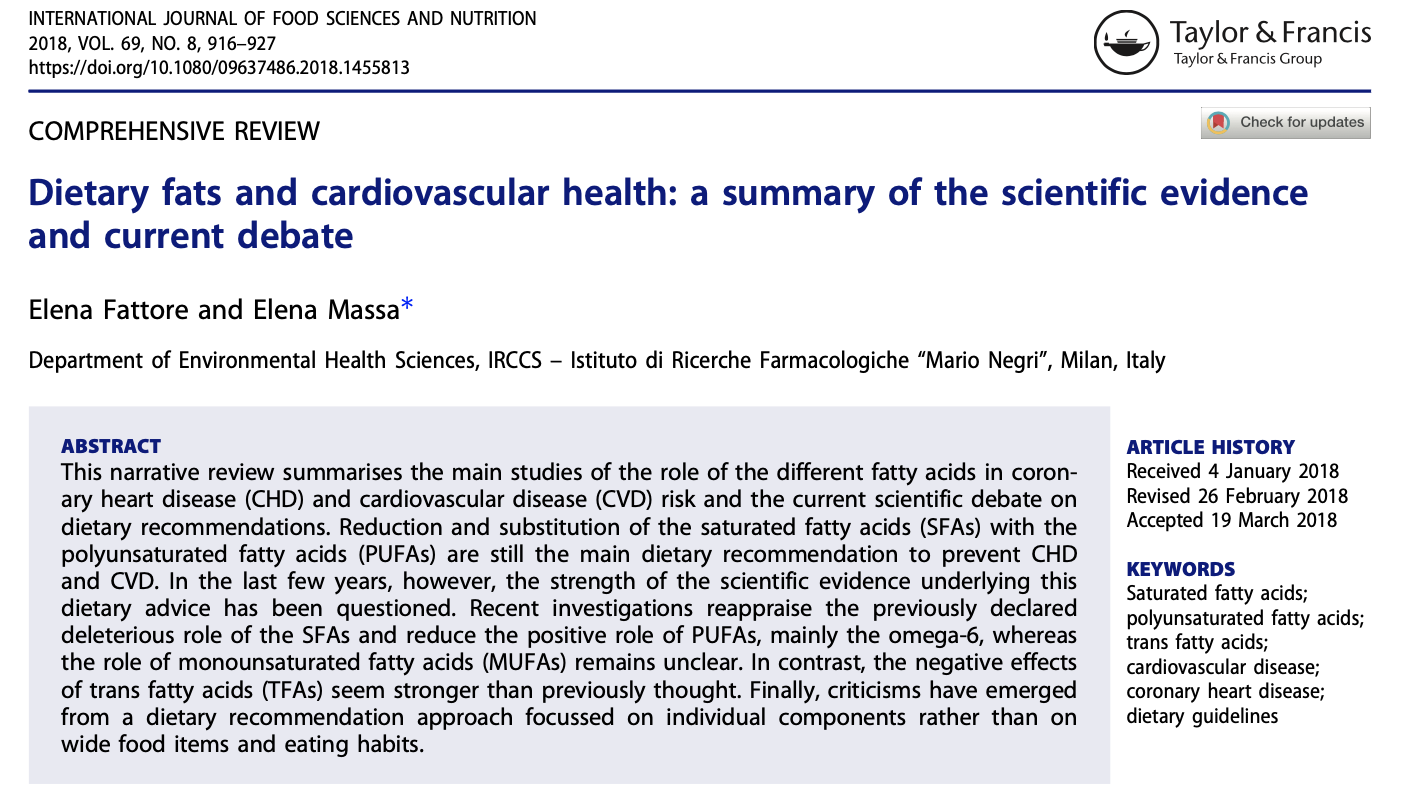 Food products can be listed as “0 grams of trans fats” if they contain less than 0.5 grams of trans fat per serving. Avoid “partially hydrogenated oils”.
Summary, 

Polyunsaturated fatty acids (PUFA, have multiple cis double bonds) (healthy). 

Saturated fatty acids (no double bonds) are (less healthy).

Omega-3 partially unsaturated fatty acids (double bonds near tail terminus) seem healthy; but effects not fully supported by recent meta-analyses of randomized controlled trials.

PUFAs are not chemically stable (turn rancid).
Hydrogenated fats are more stable
	Industrially hydrogenated fats contain trans double bonds 
	(unhealthy).
Glycerol 3-phosphate
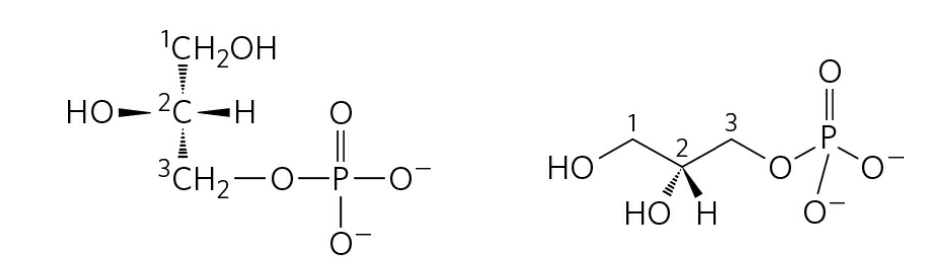 L-Glycerol 3-phosphate, the backbone of phospholipids.
Glycerophospholipids 
	(fatty acids+glycerol 3-phosphate+head group)
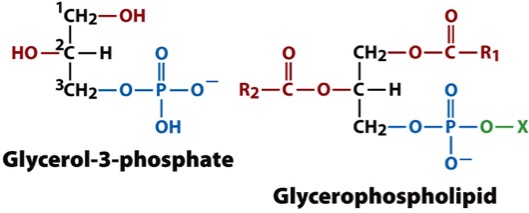 Membrane lipids (amphipaths) in which two fatty acids are attached via ester linkages to the first and second carbons of glycerol, and a highly polar or charged group is attached through a phosphodiester linkage to the third carbon.
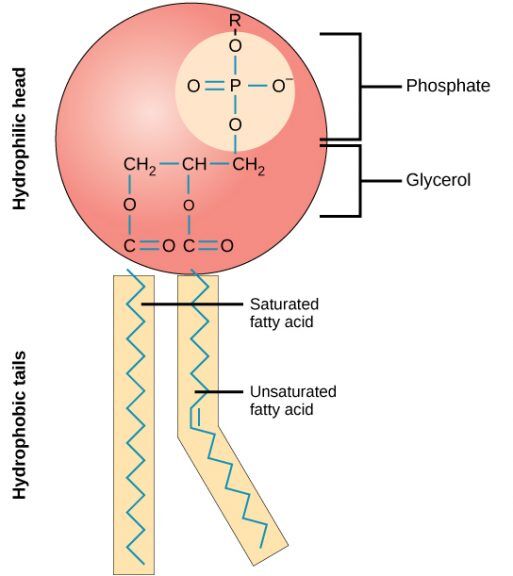 Glycerophospholipids generally contain a 

C16 or C18 saturated fatty acid at C-1 of glycerol.

C18 or C20 unsaturated fatty acid at C-2 of glycerol.
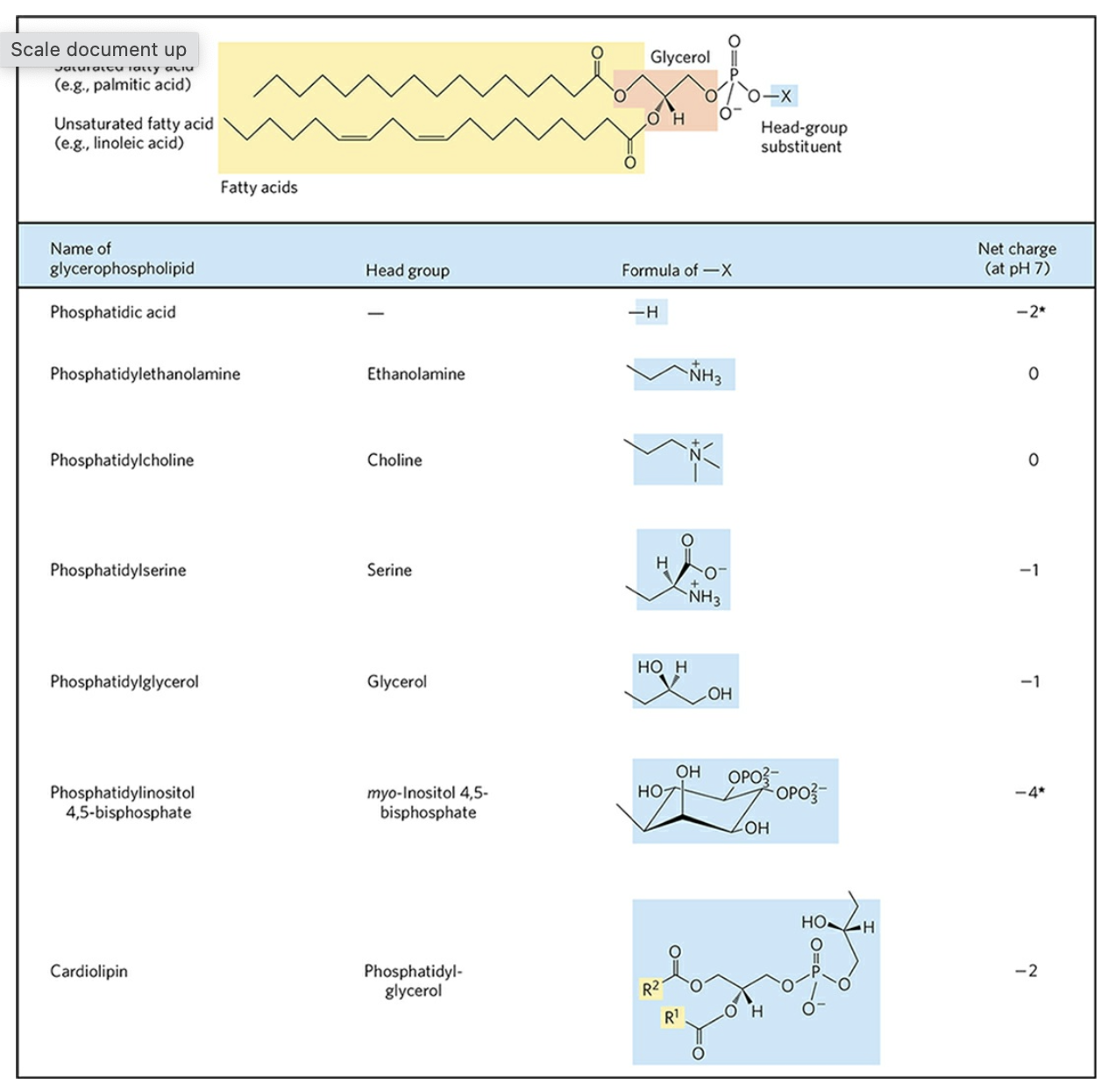 head groups

of 
glycerol-
phospholipids
Example: Glycierophospholipid with choline headgroup
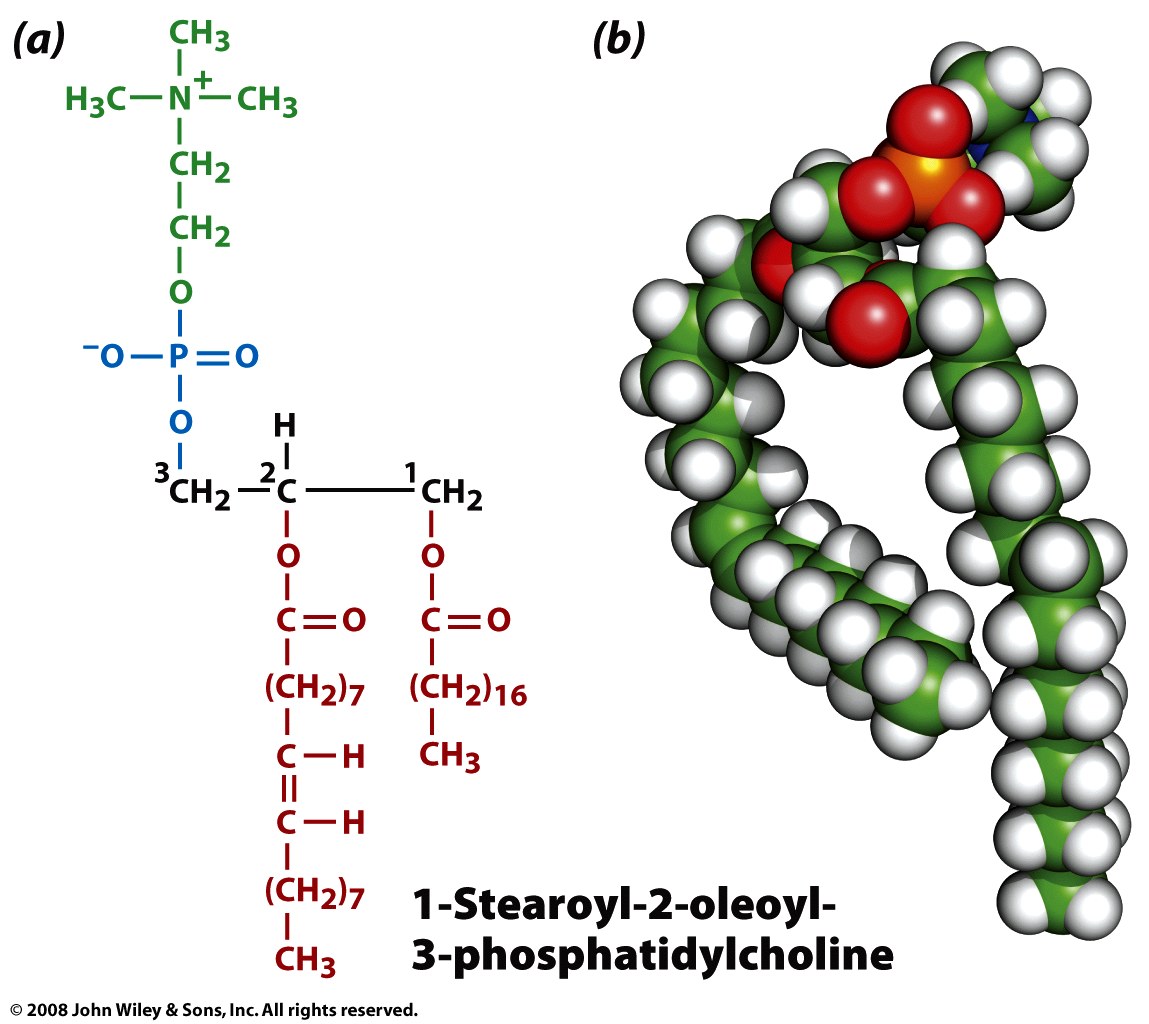 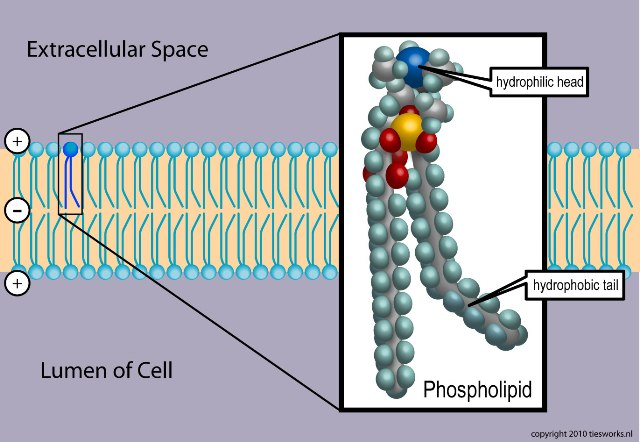 Phosphatidylcholines are the primary components of biological membranes in eukaryotes.

Phosphatidylethanolamine is found predominantly in nervous tissue such as brain and neural tissue and is the principal phospholipid in bacteria. 

Phosphatidylethanolamine membranes are more viscous (less fluid) than phosphatidylcholine membranes.

Phosphatidylserine is found on the cytosolic side of membranes.
Plasmalogens (vinyl-ether lipids)

Are endogenous antioxidants that protect phospholipids, unsaturated fatty acids, and lipoproteins from oxidative stress,

Effect membrane rigidity/fluidity, fission/fusion, and morphological transitions,

Compose about half of the human cardiovascular cell membrane phospholipids.
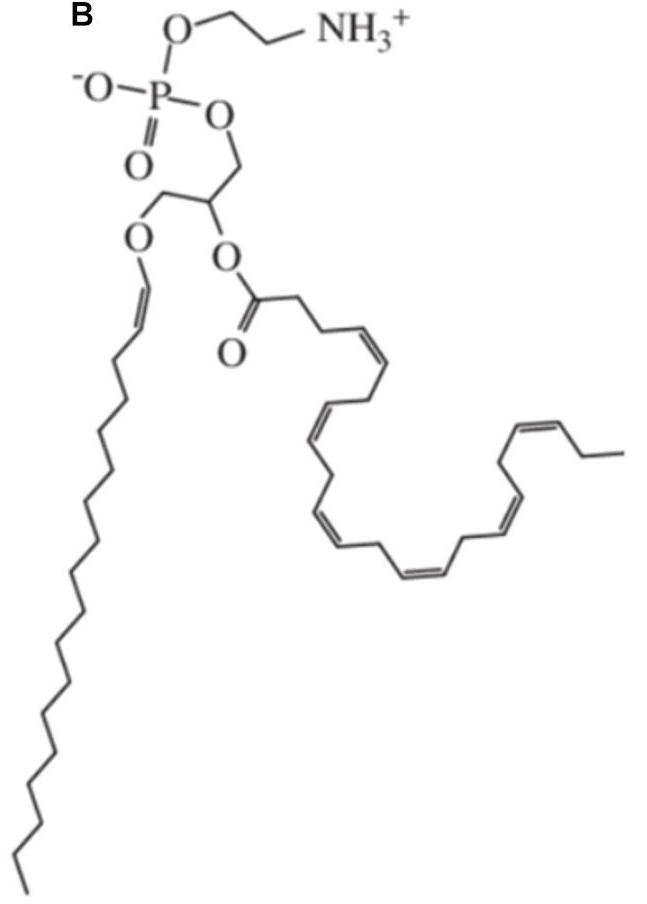 Myelin
Evolution: myelination co-occurred with jaws and the primary sections of the vertebrate brain (forebrain, midbrain, hindbrain).

Structure:  Sheaths that wrap around axons of neurons. Myelin is made of proteins and lipids. The primary lipid is the sphingolipid cerebroside (galactocerebroside).

Function: Myelin sheets engulf axons and increase conduction speed and energy efficiency of action potential (AP) conduction.
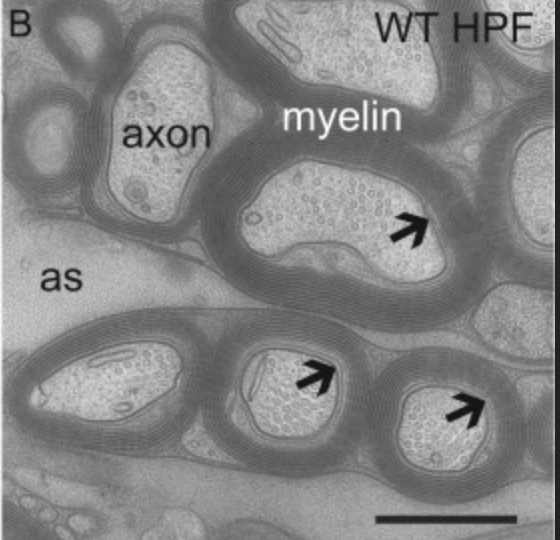 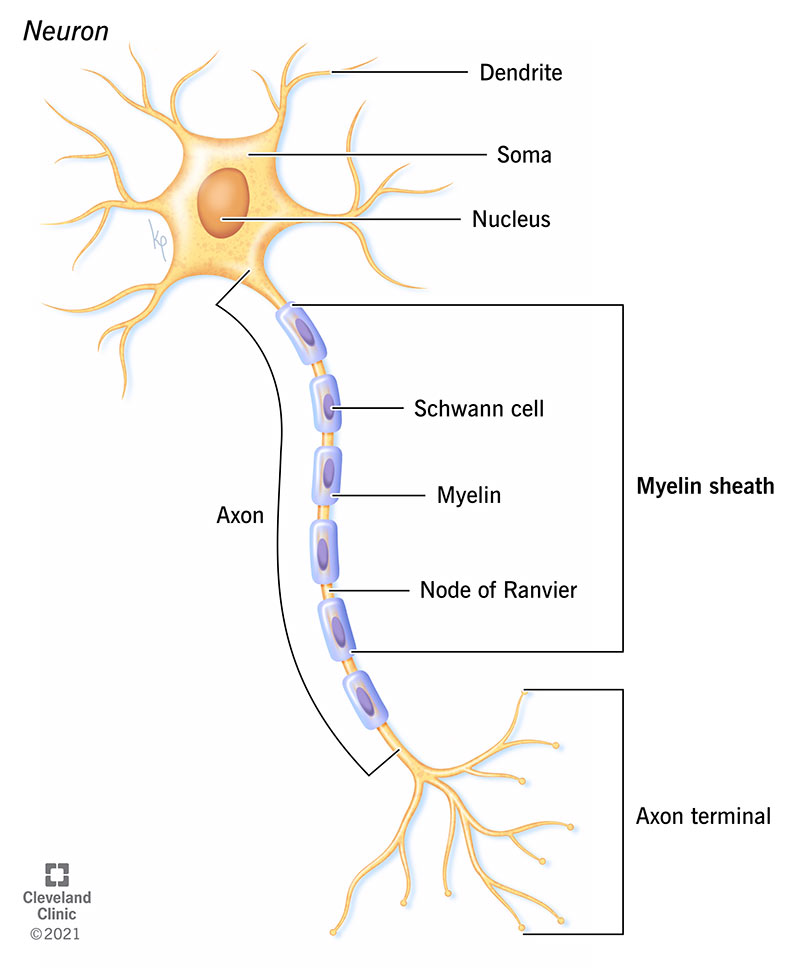 Myelinated axons in the CNS of mouse
500 nm
Sphingosine
(2-amino-4-octadecene-1,3-diol) is an amino alcohol with an unsaturated (trans) 18-carbon hydrocarbon chain.






Ceramide: a sphingosine plus a fatty acid.

Sphingolipids are phospholipids that contain sphingosine.
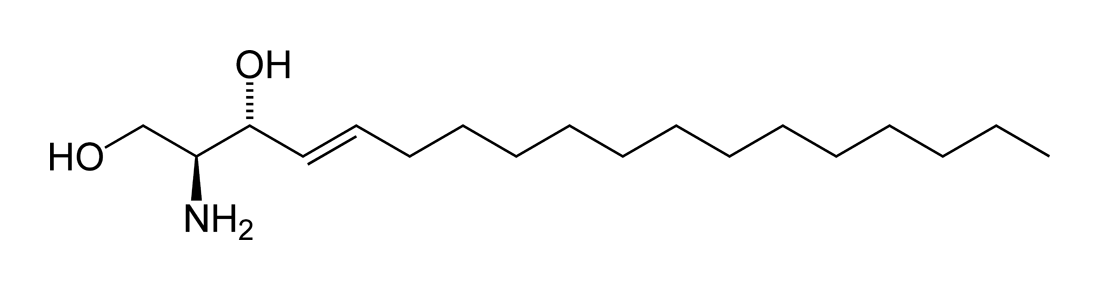 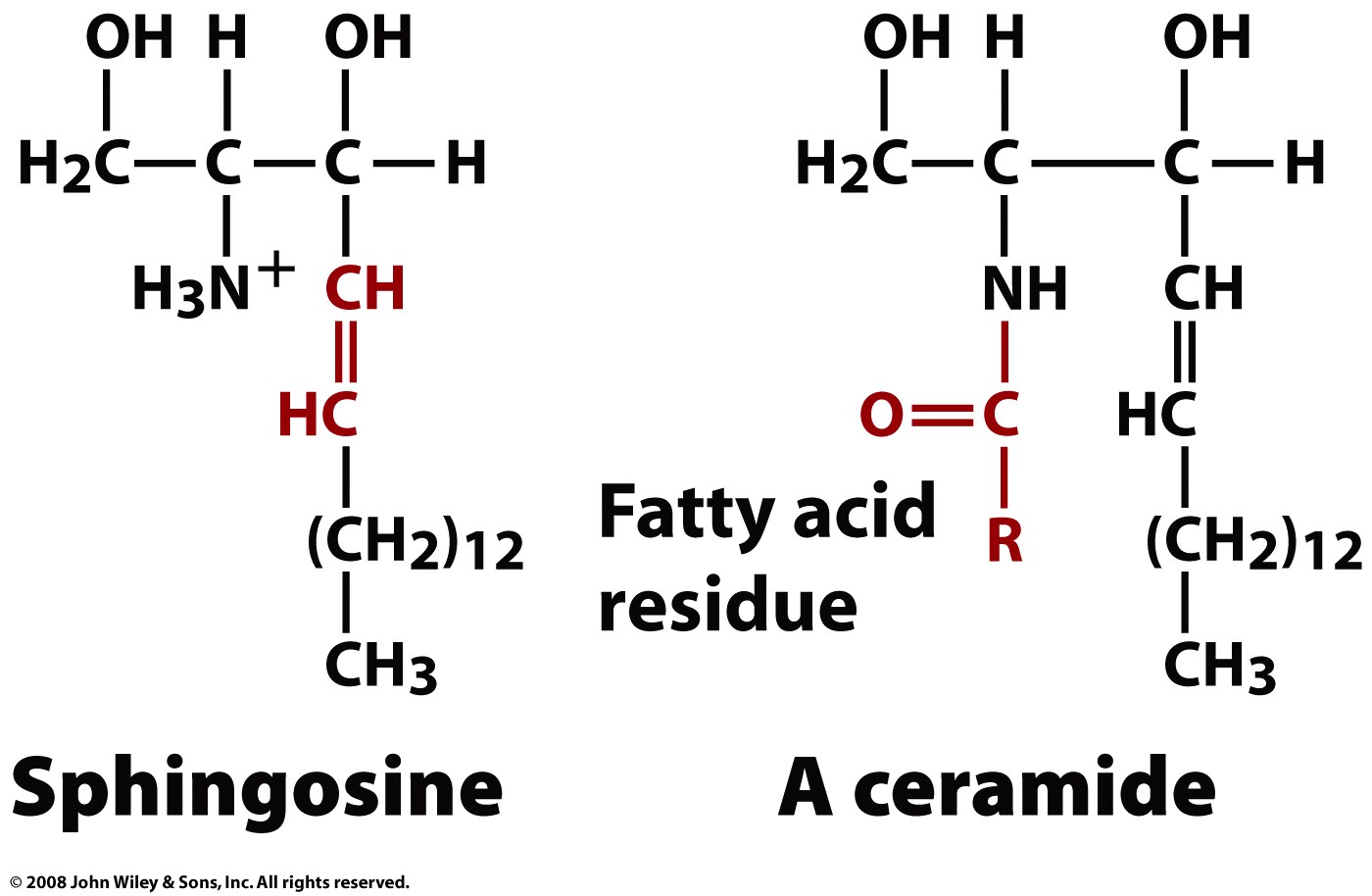 Page 252
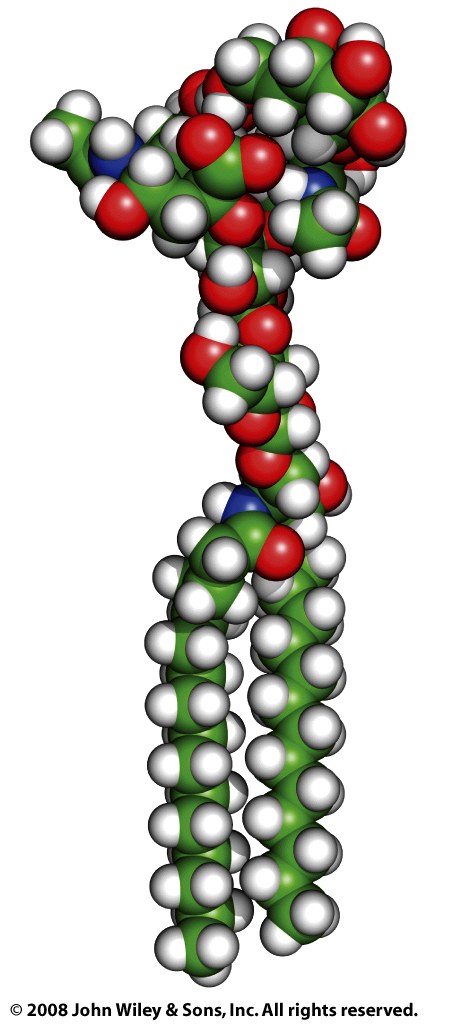 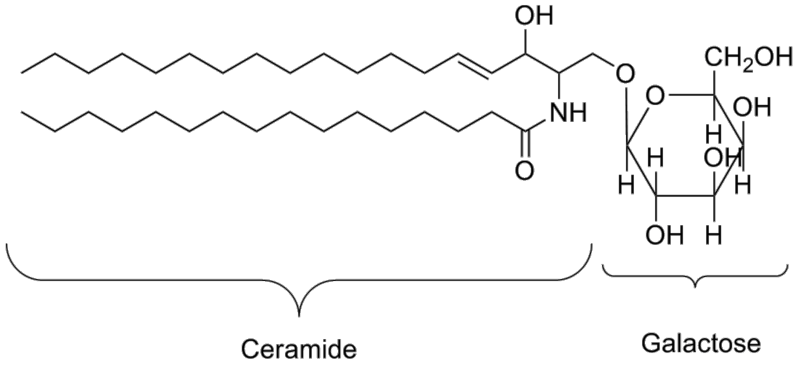 GM1
Cerebroside (galactoceramide)
is a ceramide with a galactose at the 1-hydroxyl moiety.
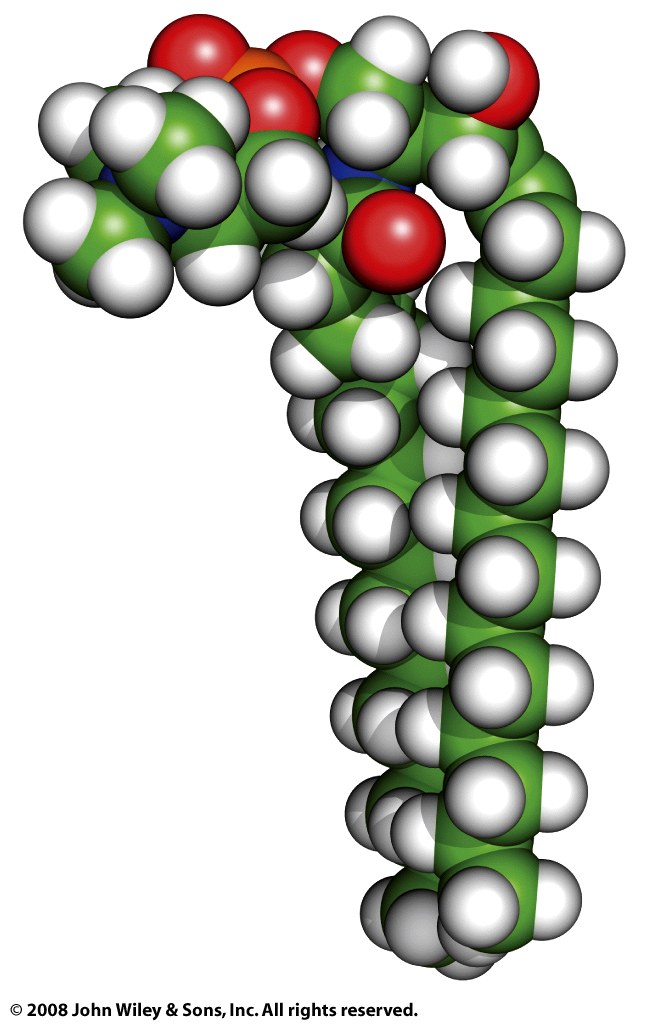 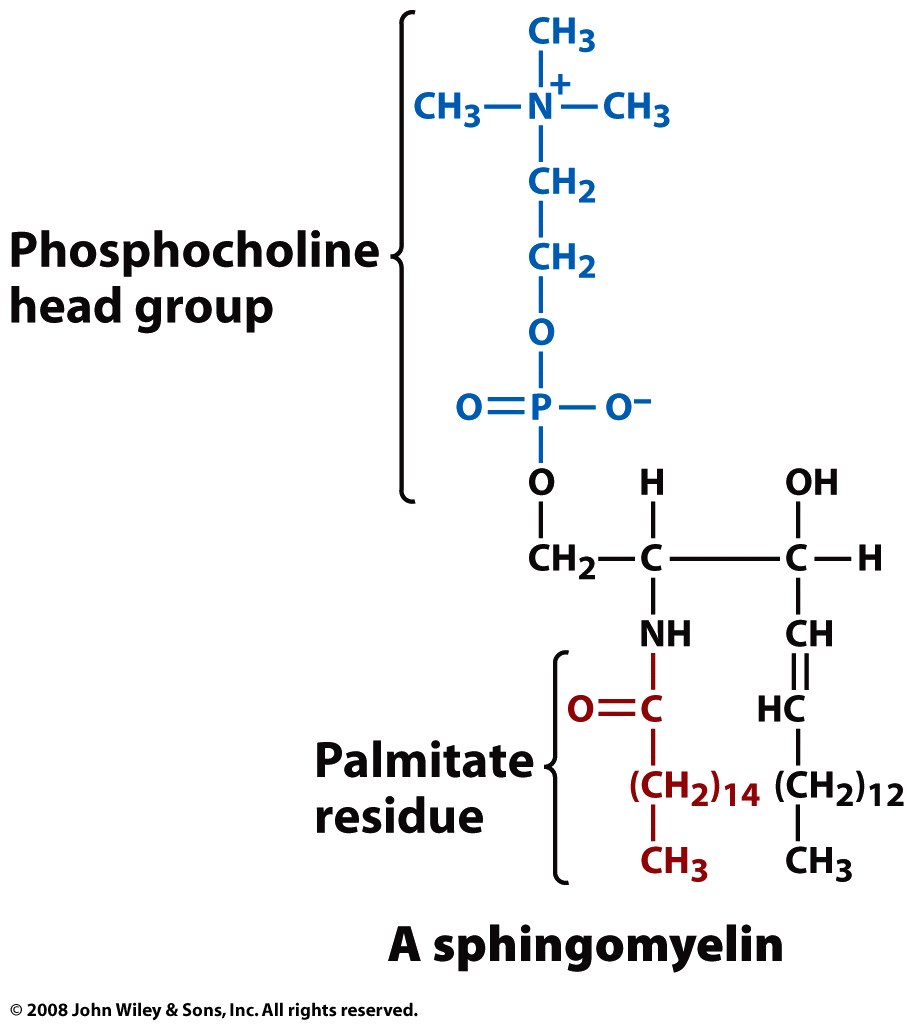 Archaeal Membranes
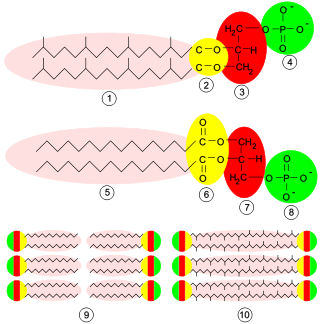 Archaea differ from other living things in their cell membranes. There are four fundamental differences between archaeal membranes and those of bacterial and eukaryotic cells: (1) chirality of glycerol, (2) ether versus ester linkage, (3) isoprenoid versus fatty acid chains, and (4) branching of side chains.
http://www.ucmp.berkeley.edu/archaea/archaeamm.html
Energy Storage: Triglycerides
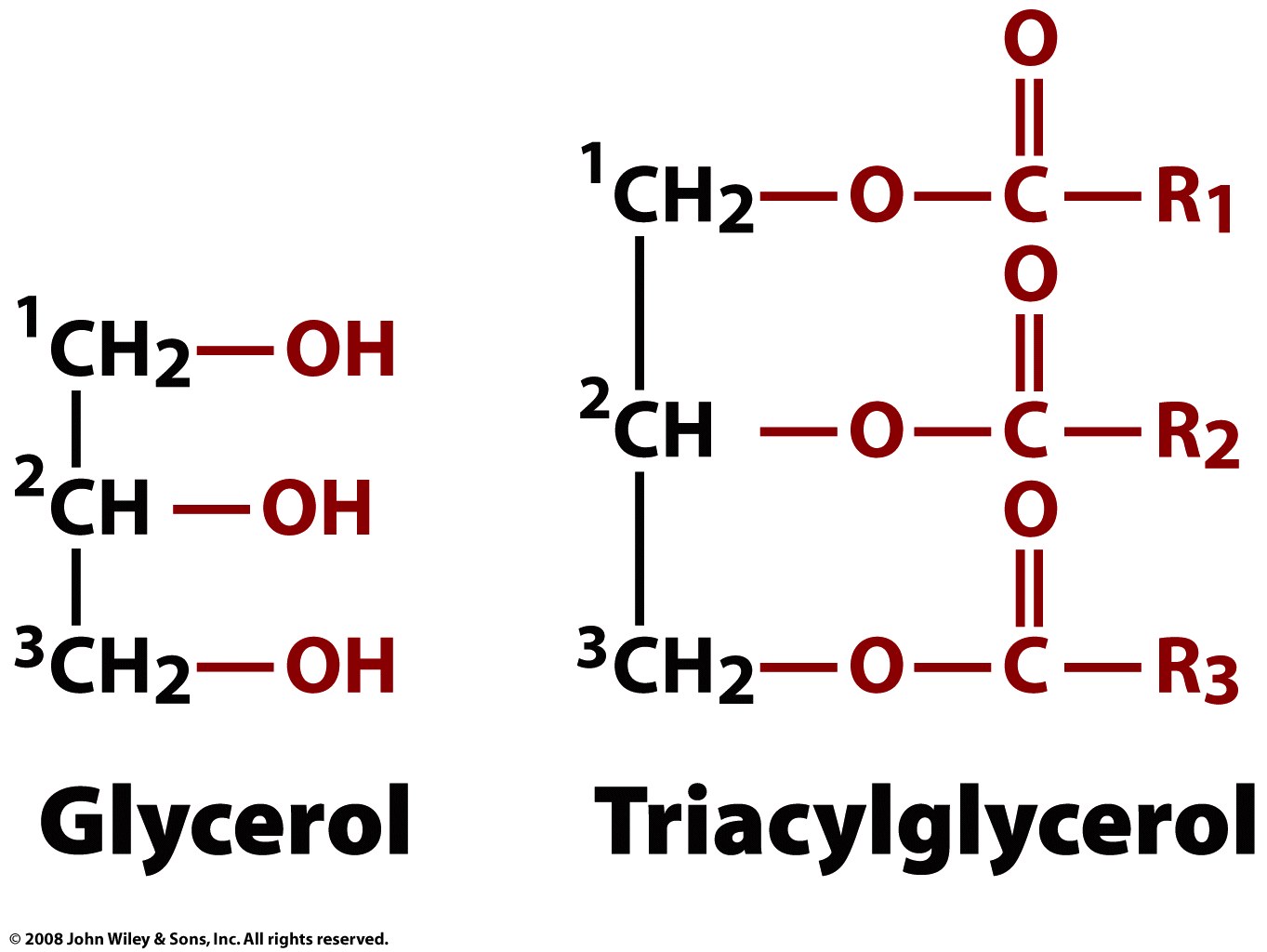 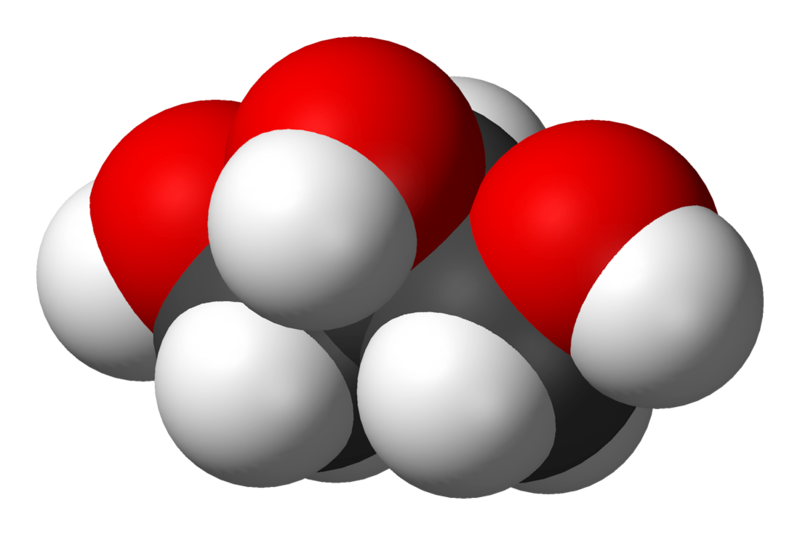 A triglyceride is glycerol linked to three fatty acids, via ester linkages.
Adipocytes (fat cells, monovacuolar cells) contain lipid surrounded by cytoplasm. The nucleus is on the periphery. Fat is stored mostly as triglycerides and cholesteryl esters.

This is the densest form of stored energy in a biological system. The energy can be released slowly over long periods of time (as during starvation).

 By contrast glycogen (polysachharide) stores energy that can be released and used quickly.
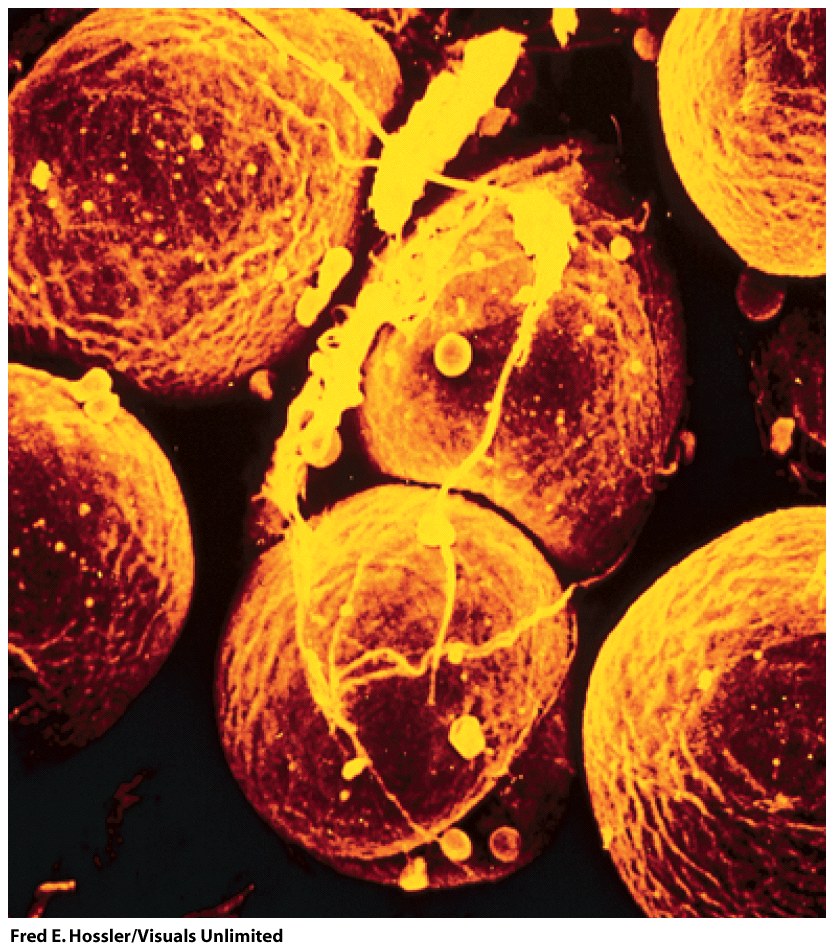 Figure 9-2
A triglyceride is glycerol linked to three fatty acids, via ester linkages. The three hydroxyl groups of the glycerol form esters with the carboxyl groups of the three fatty acids. A given triglyceride generally contains different types of fatty acids.

Plant triglycerides are lower melting than animal triglycerides because they are less saturated (i.e., have more C=C bonds).

Fatty acids in biological triglycerides generally contain 16 - 20 carbon atoms. Fatty acids in eukaryotes contain even numbers of carbon atoms.
 
A high level of triglycerides in blood is linked with risk of heart disease. Triglycerides are not soluble in aqueous media, and are carried by proteins (lipoproteins)
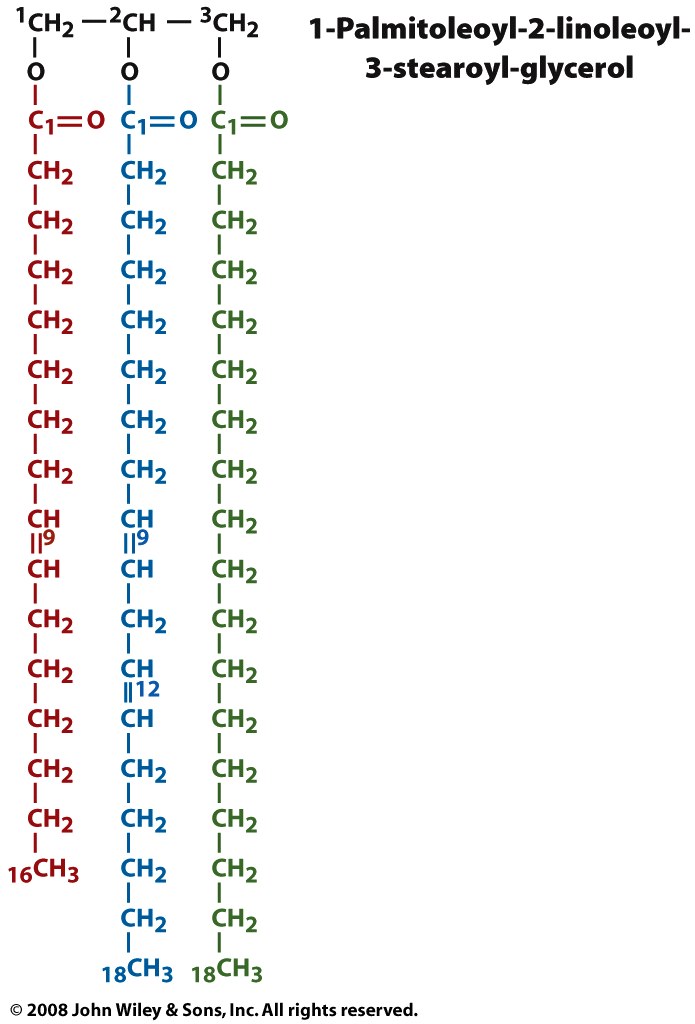 A triglyceride
ester of
palmitoleic acid
ester of 
linoleic acid
ester of
steric acid
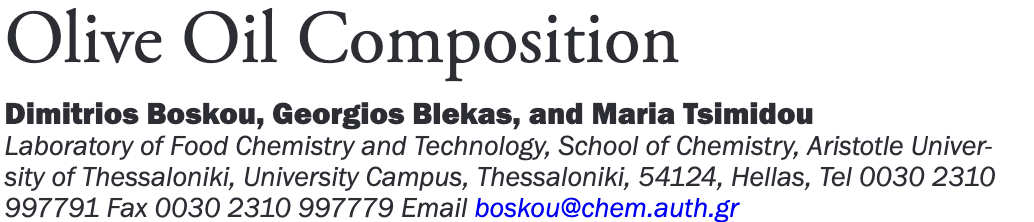 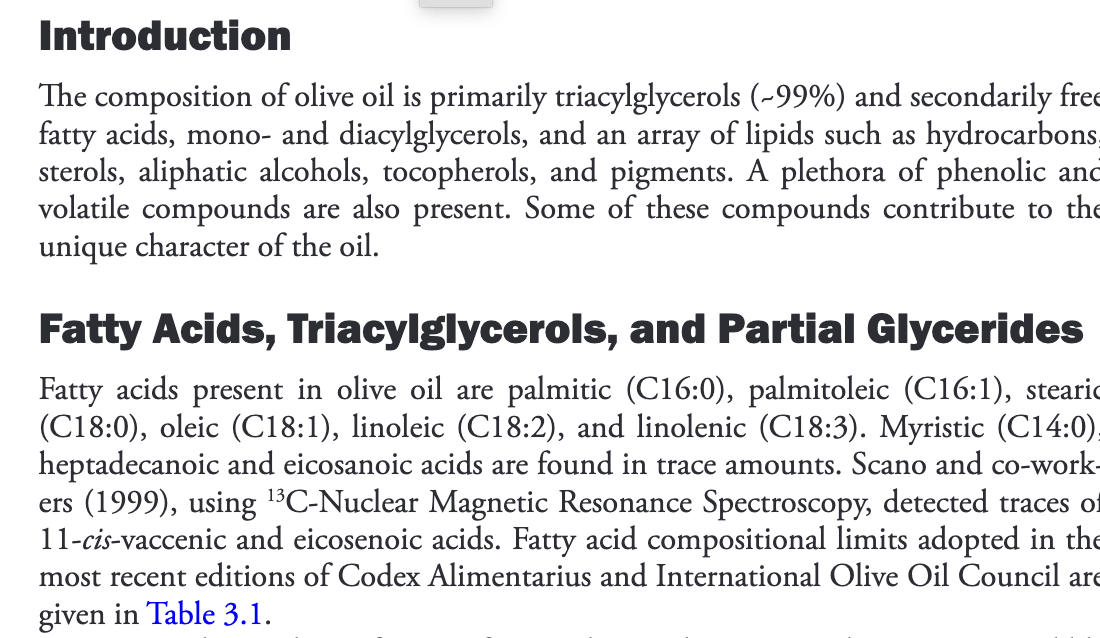